2.3 Other Examples in Relation to New Space

LSI-VC: Data Standards
Steve Labahn, USGS
LSI-VC Co-Lead
Item 2.3
SIT TW 2022, ESA/ESRIN
13th - 15th September 2022
Motivations for SIT TW Side Meeting
CEOS-ARD Oversight Group and LSI-VC need the CEOS community’s help to determine next steps on engagement with standards bodies regarding ARD and interoperability concepts

To determine whether CEOS would benefit from more holistic coordination in its engagement with standards bodies and their activities

Decide whether a ‘Strategy for CEOS Engagement with Standards Organisations’ is a good idea that should be presented to CEOS Principals at CEOS Plenary 2022
Part I: ARD Standards
Why are we talking ARD standards?
Significant activity and discussion in the broader EO community around ‘Analysis Ready Data’
Term ‘ARD’ is inherently subjective
CEOS, with its long heritage, experience, and expertise has a key role to play in defining ARD for the community (Incl. ‘New Space’)
Feedback from industry (VH-RODA, JACIE, LPS, ARD2x) that formal standards are needed for ‘ARD’
Government and commercial sectors will likely not reference documents and commit funds unless they have gone through an open standard process (formal peer review, etc.)
Standards built on the foundation of CEOS-ARD would be helpful
Increase reach of the concepts of CEOS-ARD
If CEOS doesn’t engage it’s becoming clear these efforts will proceed regardless
CEOS should remain in the driver’s seat
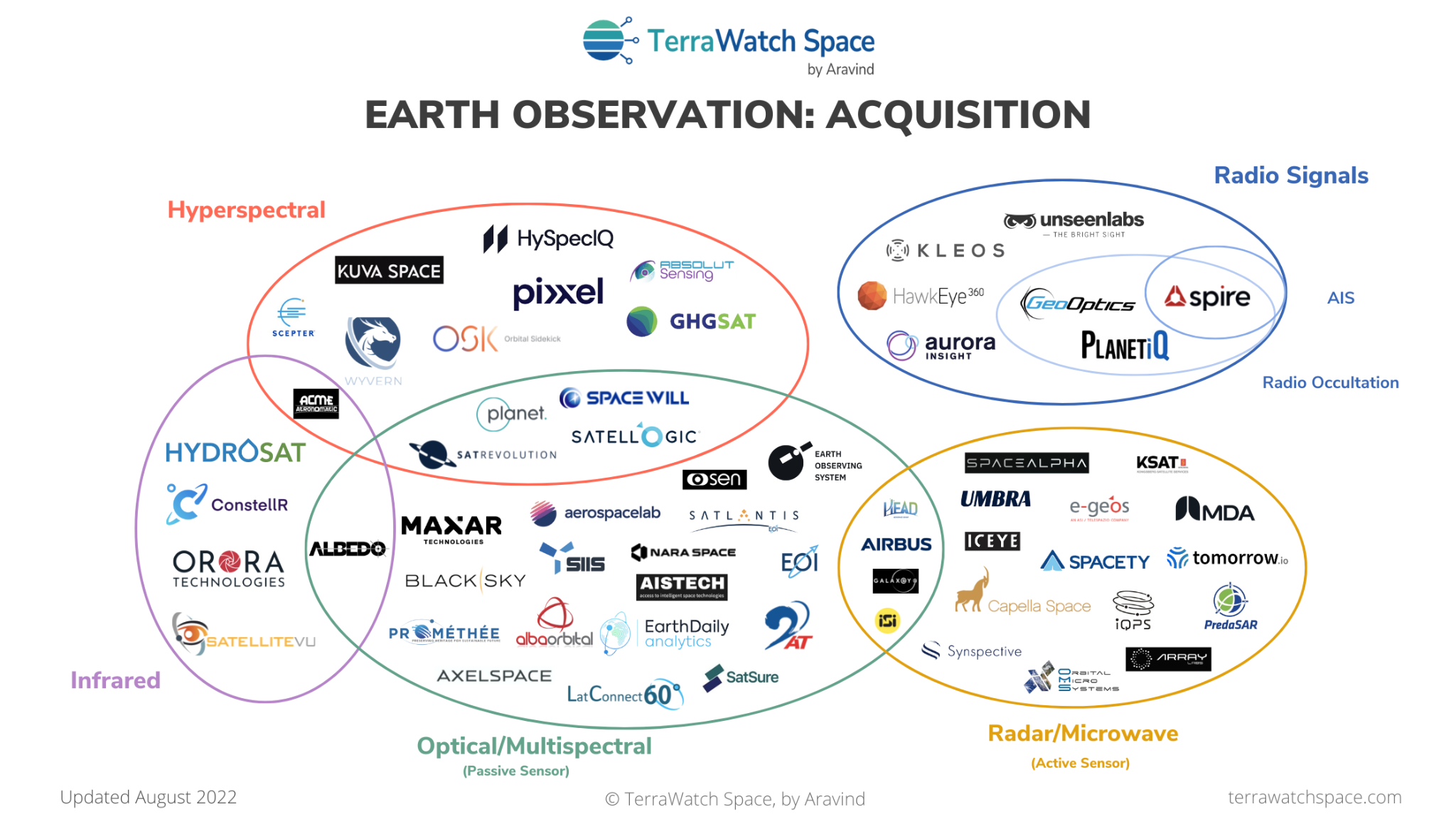 SIT TW Side Meeting Outcome
ISO/OGC have initiated a defined process to define ARD standards
Are using CEOS-ARD as a basis
Major next step in October
This will proceed with or without CEOS representation
Suggested SIT TW action: CEOS to ensure that a few people with CEOS-ARD heritage (from LSI-VC agencies) are involved in the ISO-OGC Standards Working Group on ARD
Part II: ‘Strategy for CEOS Engagement with Standards Organisations’
CEOS & Standards Background
CEOS through its member agencies has representation in numerous standards body discussions, but this is seemingly in an ad hoc fashion

OGC (SWG & DWG on DGGS, Coverages, EOXP, etc.)
ISO TC 211 Geolexica / terminology / land cover
IEEE P4001 ARD/Hyperspectral
WGCV and WGISS to ISO TC 211 (i.e., ISO 19124-1 & 19156)
WGCV Microwave Sensors Subgroup (MSSG) future plan to initiate ISO standards
WGISS to OGC (EOXP…?)
CEOS & Standards Background
Creates potential for:

Lack of coordination
Conflicting messages
Inconsistent positions across CEOS
No clarity on status of CEOS Agency engagement
No possibility for a coordinated CEOS input
Lack of CEOS representation in standards
Standards to impact CEOS Agency activities
CEOS & Standards Background
Other potential benefits of increased coordination:
Clarify CEOS resourcing
Avoiding duplication of effort
Give CEOS Principals visibility over the breadth of CEOS representation to these bodies
Ensures a CEOS position is formulated and heard in all relevant fields
CEOS Principals understand the interests and activities of the various agencies wrt standardisation
SIT TW Side Meeting Outcome
Consulted broadly with LSI-VC, CEOS-ARD OG, WGCV, WGISS, etc.
Concept note sent to all of CEOS
Agreement that increased coordination on standards would be beneficial 
Suggested SIT TW decision: Prepare a report to CEOS Plenary and suggest an action to prepare a Strategy for CEOS Engagement with Standards Organisations (Plenary 2023 target for completion)